Contracts Advance Bid ClinicHow you can use the CA software to maximise Pre-bid Activity – Freedom of Information (FOI’s)
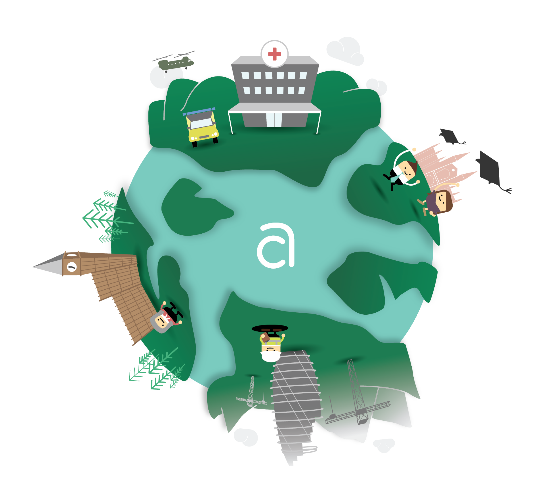 Craig Millhouse, Lee Hasell, and Duncan Kingshott

Thursday 2nd December 2021
Thursday 2nd December 2021
Contracts Advance
1
Agenda
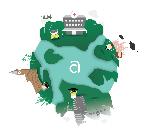 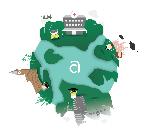 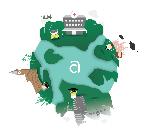 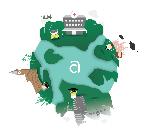 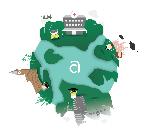 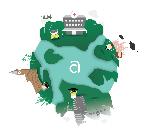 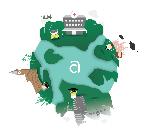 Introduction & Housekeeping
3
Craig Millhouse, Lee Hasell & Duncan Kingshott
4
The four fundamentals of the CA software
5
FOI’s and the Process
6
Why use FOI’s?
7
Demonstration of the Software Application from an FOI perspective
8
Summary & Final Questions
9
Thursday 2nd December 2021
Contracts Advance
2
Introduction & Housekeeping
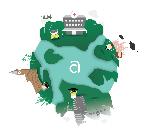 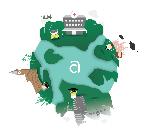 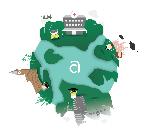 A discussion webinar
Audience participation
Our insights and experience
Thursday 2nd December 2021
Contracts Advance
3
Craig Millhouse, Lee Hasell & Duncan Kingshott
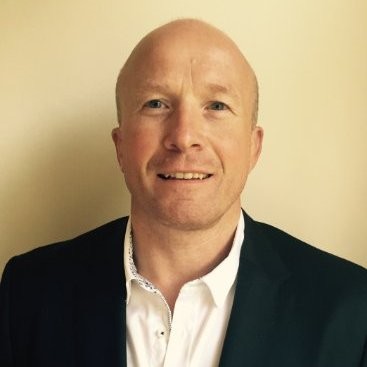 Craig is the Managing Director of Contracts Advance. Craig’s responsibility is for the overall strategic direction of the business. Craig has been in the role since 2008 and prior to this Craig has held multiple Director roles where he had responsibility for driving up revenue and growth.
Lee is our Managing Partner here at Contracts Advance. He manages our Advisory team, and as an experienced senior executive, he’s gathered a wealth of knowledge and expertise over the years. Having been both CEO and Director of Business Development for a large blue-chip provider, Lee continues to play an active role within the public sector by providing advice to clients on strategy and bidding.
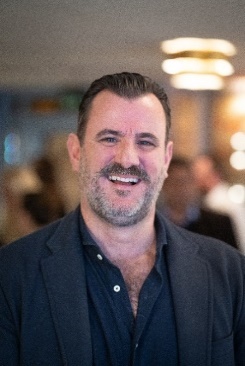 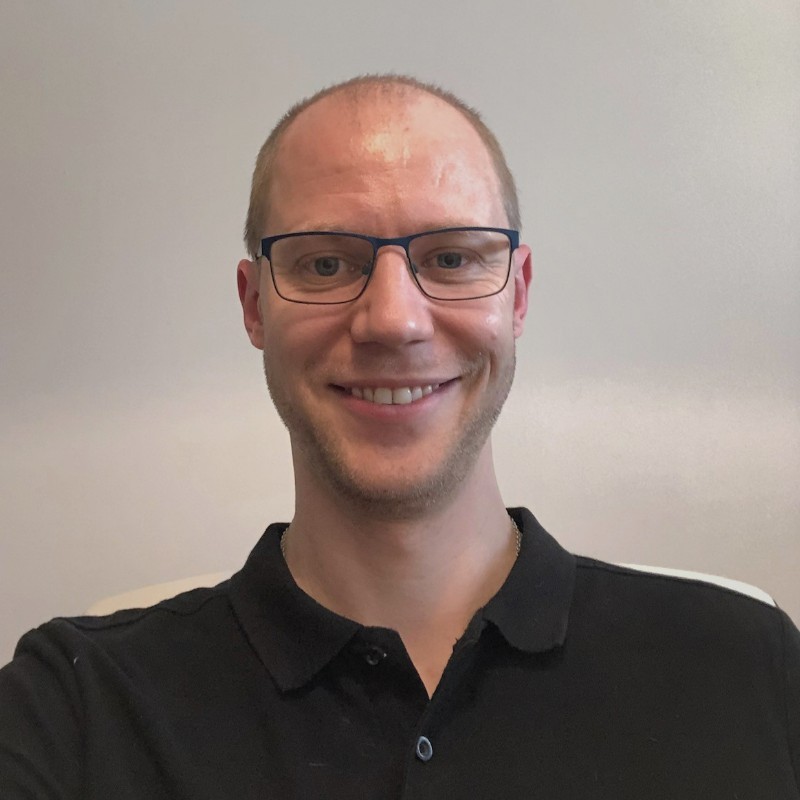 Duncan is our Head of Customer Success (Account Management) at CA and has over 10 years’ experience within the Customer Success world working for both large Blue chip organisations and small-medium size businesses. Duncan’s background has mainly been in the procurement space building partnerships with the likes of Sap, Coupa and Basware.
Thursday 2nd December 2021
Contracts Advance
4
The four fundamentals of the CA software
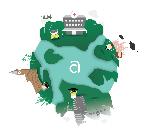 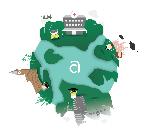 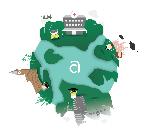 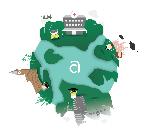 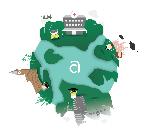 1. Alerts!
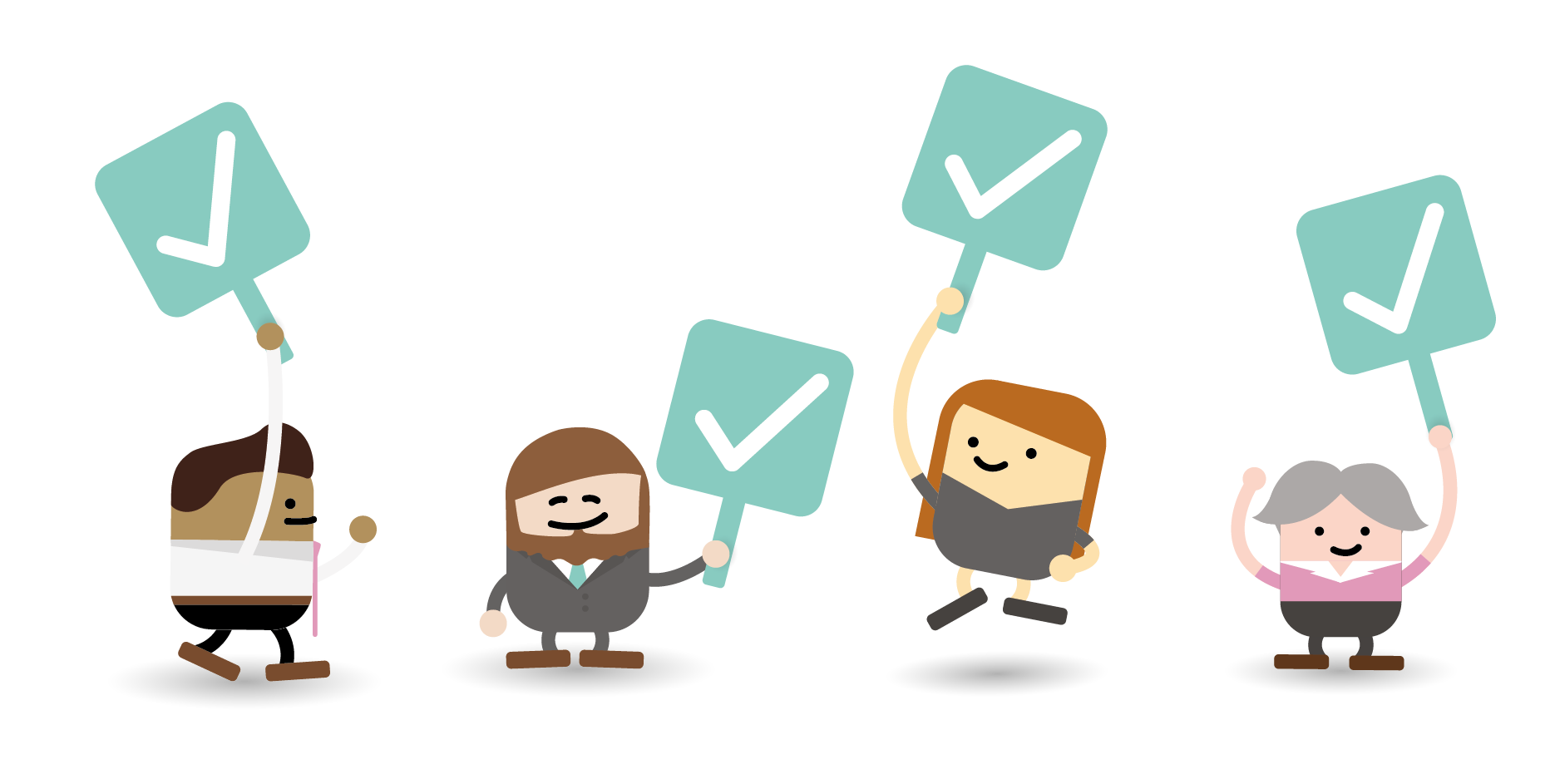 2. Customer Analysis
3. Competitor Analysis
4. Business Development / Bidding Pipeline
The FOI process supports all the above with the all important pre-bidding activity
Thursday 2nd December 2021
Contracts Advance
5
FOI’s and the Process
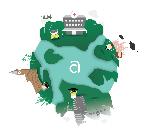 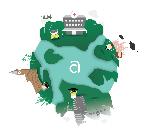 Brief History
FOI Process:
Give yourself time before a bid!
The process
Escalation
Anonymity!
Thursday 2nd December 2021
Contracts Advance
6
Why use FOI’s?
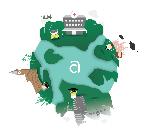 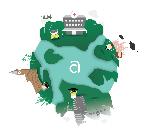 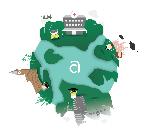 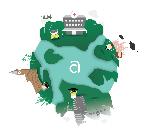 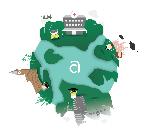 Contractual KPI performance
Previous bid documentation
Customer relationship building – 2 pronged approach!
Competitor analysis
Other
Thursday 2nd December 2021
Contracts Advance
7
Demonstration of the Software Application from an FOI perspective
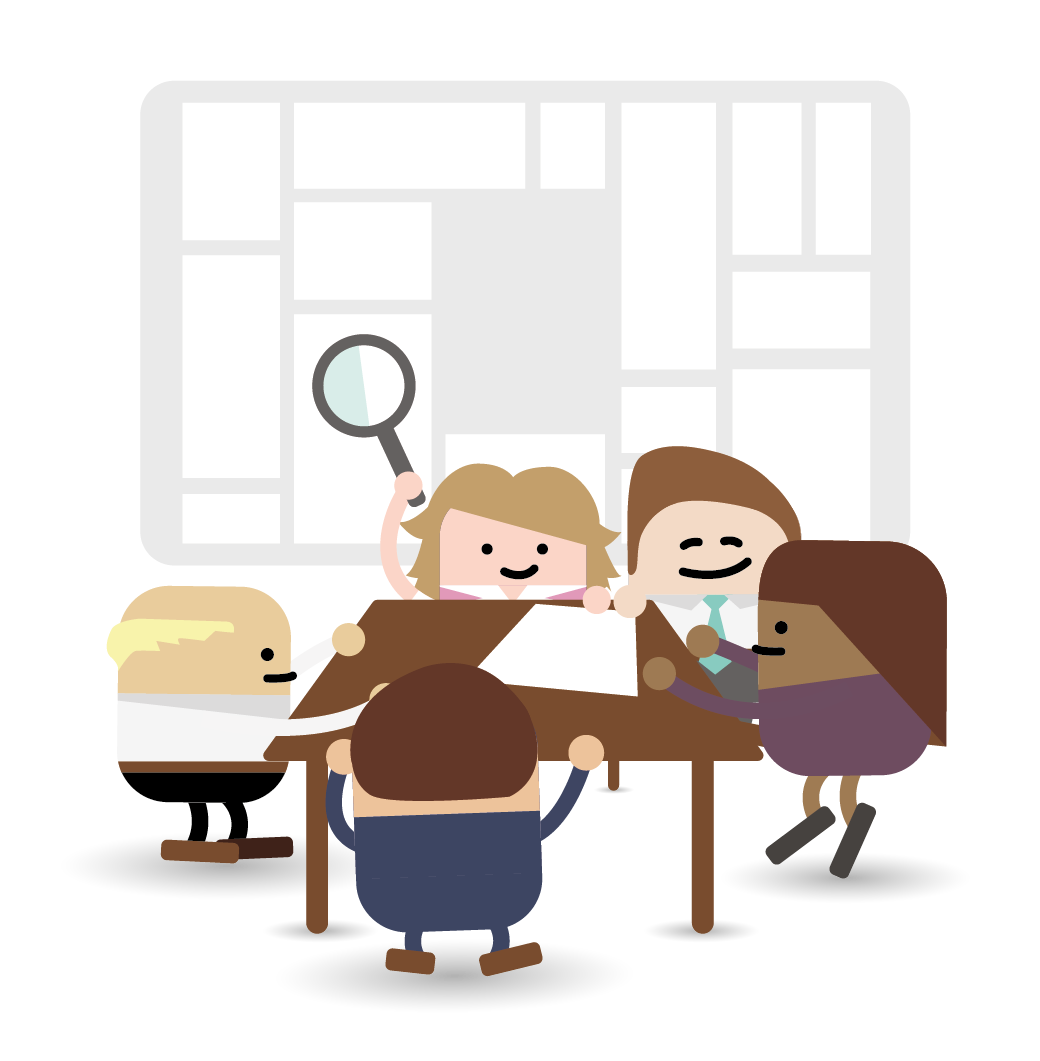 Thursday 2nd December 2021
Contracts Advance
8
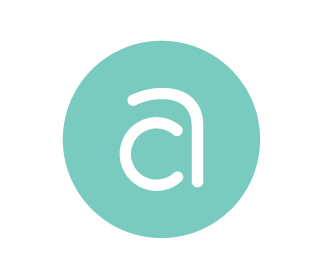 Summary & Final Questionshttps://contractsadvance.co.uk/resources/webinars/
Thursday 2nd December 2021
Contracts Advance
9